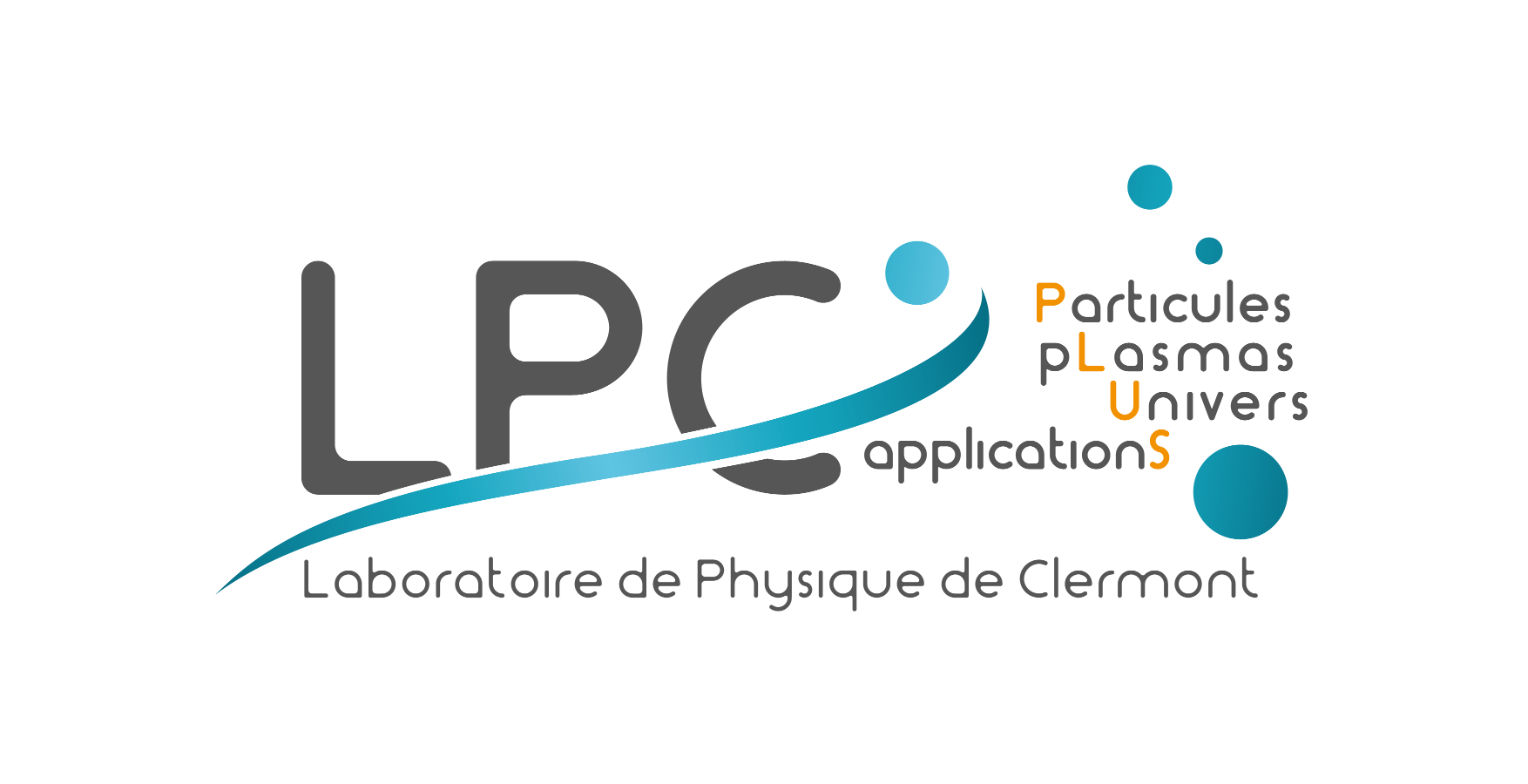 Synthèse
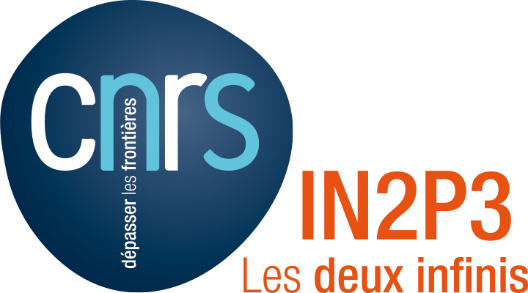 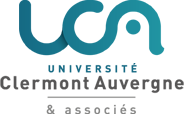 PAnAR 2021 - 25/11/2021
Alerte du besoin de CSAT par les RS, le CT et/ou les RSAT
Réunion de la CSAT d’arbitrage
Si désaccord
2 semaine
2 semaine
Rappel de l’évolution
Réunion de la PAnAR
Mise à jour des CET et préparation des présentations
Organisation de la réunion de la CSAT
Consultation des RS et du CT par les RSAT et RTAT
Rédaction des CET
Si accord
Lancement de la PAnAR
Fin novembre
1 semaine
4 semaine
Mi septembre
PAnAR - 25/11/2021
2
Rappel organisation
Outils










Définition des rôles dans doc « Gestion des Actions Techniques au LPC »  diffusion à tout le laboratoire
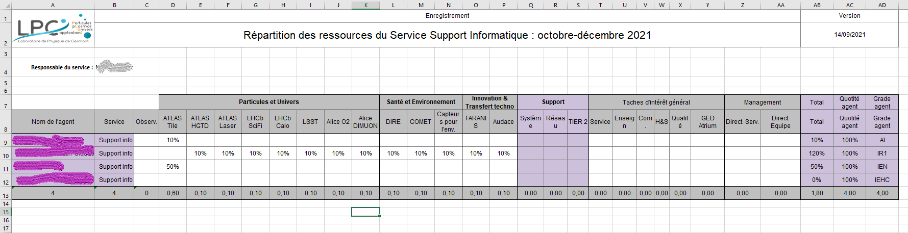 PHPMyLab : suivi des AT dans un onglet particulier
Mindomo : outil de gestion de projet orienté Mind Mapping
Fichier Excel de suivi des RH
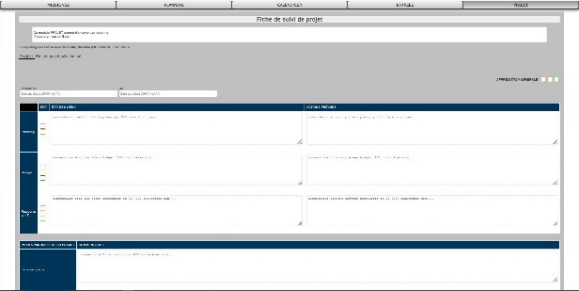 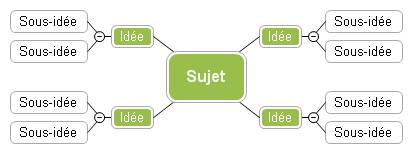 PAnAR - 25/11/2021
30/09/2021
3
3
Synthèse par pole
PAnAR - 25/11/2021
4
Détail pole Particules et Univers
PAnAR - 25/11/2021
5
Pole Santé et Environnement
PAnAR - 25/11/2021
6
Pole ITT
PAnAR - 25/11/2021
7
Intranet du laboratoire
Deux pages sont dédié au comité techniques dans l’intranet du laboratoire
Salles expérimentales









Météo des projets: 
Donne les dernières réalisation sur les actions techniques
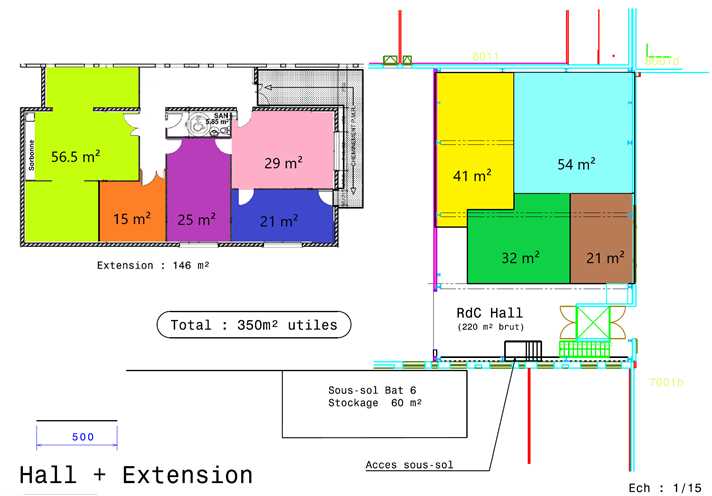 PAnAR - 25/11/2021
8
Prochaines étapes
Suivi des ressources humaines par les responsable de service





Suivi des Actions Techniques
Point bimestriel par les Responsables d’AT via formulaire en ligne
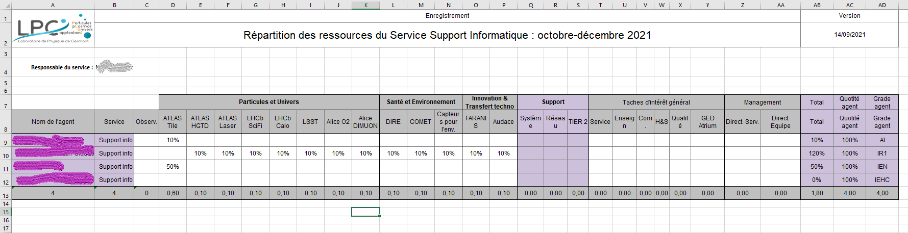 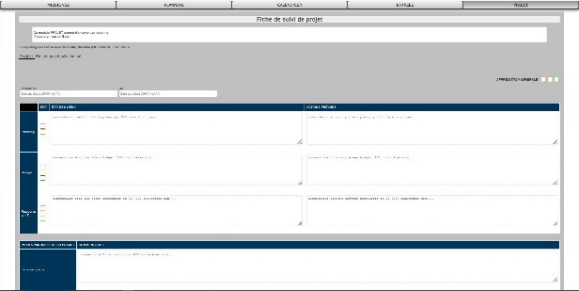 PAnAR - 25/11/2021
9